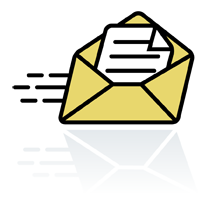 Merrin’s Mail
                     March 16, 2020
OUR FOCUS

Since school is closed for the next 2 weeks, I’ve listed some activities below to help strengthen basic skills, and keep students busy, if needed.  Students are officially on Spring Break now so please enjoy time with your child if you are staying home as well. 
Reading/Writing  Encourage your child to read for at least 20 minutes each night.  Read fiction and non-fiction text, and have your child retell the important events and ideas they have learned after reading each section or page.  When your child gets to an unfamiliar word, he/she should write it down and use decoding strategies to break apart the word to read it.  He/she can make a list of difficult words, and you can practice reading them.  Students can also practice writing by keeping a journal of events in the day, or by writing fictional stories.
Phonics  Look through your child’s planner to see lists of words we have already learned.  Practice words with the spelling patterns that are still a challenge.  
Math   We are still working on addition and subtraction of two 3-digit numbers.  Students can practice by making up their own equations to solve.  They have practiced solving using place value blocks (you can use household items and food as place value blocks), place value drawings, expanded form, and the number line.  Second graders add and subtract after decomposing the number into its hundreds, tens, and ones.  They add and subtract ones with ones, tens with tens, and hundreds with hundreds.  They must understand the value of each of the digits, which is why we don’t use the traditional algorithm at this time.  We also don’t “carry” or “borrow.”  Students are taught to “exchange” 10 ones with 1 ten, or 10 tens with 1 hundred.  We also use the terms “regroup” or “ungroup.”  My website has videos that show this if you look under Curriculum, Math, Math at a Glance document.  Click on the unit Adding and Subtracting Within 1000.  There are examples of how to use the strategies, and the videos are at the end of the document.
School will not be in session for the next 2 weeks.  

All field trips for the year have been cancelled.

Student-led Conferences for this week have been cancelled.  I will start scheduling time to meet for Parent-Teacher conferences when we return.

Apparently, the school will be open on Tuesday, 3/17 from noon – 5 pm if your child has left something personal in the classroom that he/she needs. 

Please stay healthy!
REMINDERS
Parents – You should be receiving updates from WCPSS, but I will keep you posted on any developments.

As of now, there will be no online school or assignments given. WCPSS plans to make up these 2 weeks of lost instruction by moving Spring Break to now, and taking away future Teacher Workdays scheduled for this school year.  If we are closed for longer than the two weeks, WCPSS will advise on next steps.  If you feel your child needs school work to do, you can have them complete the activities listed above.

You can send me a message on Remind, or 
e-mail me if you have any questions.
Contact Info
cmerrin@wcpss.net                                     (919) 562-3555
Check out my website mrsmerrin.weebly.com